Bienvenue !
29 Decembre 2024
Fete de la Sainte Famille
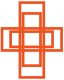 Paroisse St Michel
Entrée: Venez chantons notre Dieu 1/3
Venez chantons notre Dieu, Lui le Roi des cieux, Il est venu pour sauver l'humanité 
et nous donner la vie. Exulte pour ton Roi, Jérusalem, danse de joie.1. Il est venu pour nous sauver du péché, Exulte, Jérusalem, danse de joie. Oui par sa mort, tous nous sommes libérés, Exulte, Jérusalem, danse de joie.
Entrée: Venez chantons notre Dieu 2/3
Venez chantons notre Dieu, Lui le Roi des cieux, Il est venu pour sauver l'humanité 
et nous donner la vie. Exulte pour ton Roi, Jérusalem, danse de joie.2. Oui tous ensemble rejetons notre péché, Exulte, Jérusalem, danse de joie. Dans sa bonté, tous, nous sommes pardonnés,  Exulte, Jérusalem, danse de joie.
Entrée: Venez chantons notre Dieu 3/3
Venez chantons notre Dieu, Lui le Roi des cieux, Il est venu pour sauver l'humanité 
et nous donner la vie. Exulte pour ton Roi, Jérusalem, danse de joie.3. Le Roi de gloire nous a donné le salut, Exulte, Jérusalem, danse de joie. Sa majesté, nous pouvons la contempler, Exulte, Jérusalem, danse de joie.
Prière pénitentielle
Je confesse à Dieu tout puissant, Je reconnais devant vous, frères et sœurs, que j'ai péché, en pensée, en parole, par action et par omission. Oui, j'ai vraiment péché. C'est pourquoi je supplie la Bienheureuse Vierge Marie, les anges et tous les saints, et vous aussi, frères et sœurs , de prier pour moi le Seigneur notre Dieu.
Kyrie: Messe du Peuple de Dieu
Kyrie eleison

Christe eleison

Kyrie eleison
Gloria: Messe du Peuple de Dieu (1/2)
Gloire à Dieu, Gloire à Dieu
Au plus haut des cieux ! (bis)

Et paix sur la terre aux hommes qu’Il aime.
Nous Te louons, nous Te bénissons, nous T’adorons, nous Te glorifions, nous Te rendons grâce, pour ton immense Gloire,
Seigneur Dieu, Roi du ciel, Dieu le Père tout-puissant.
Gloria: Messe du Peuple de Dieu (2/2)
Seigneur Fils unique, Jésus Christ, 
Seigneur Dieu, Agneau de Dieu, le Fils du Père
Toi qui enlèves le péché du monde, prends pitié de nous; Toi qui enlèves le péché du monde, reçois notre prière ; Toi qui es assis à la droite du Père, prends pitié de nous.
Car Toi seul es saint, Toi seul es Seigneur, Toi seul es le Très-Haut : 
Jésus Christ, avec le Saint-Esprit dans la gloire de Dieu le Père. Amen !
LITURGIE DE LA PAROLE
Première lecture 
« Samuel demeurera à la disposition du Seigneur tous les jours de sa vie » (1 S 1, 20-22.24-28)

Psaume (Ps 83 (84), 2-3, 5-6, 9-10)
R/ Heureux les habitants de ta maison, Seigneur ! (Ps 83, 5a)

Deuxième lecture
« Nous sommes appelés enfants de Dieu – et nous le sommes » (1 Jn 3, 1-2.21-24)
LITURGIE DE LA PAROLE
Alleluia
Alléluia. Alléluia.
Seigneur, ouvre notre cœurpour nous rendre attentifs aux paroles de ton Fils.Alléluia. (cf. Ac 16, 14b) Alléluia !


Évangile 
« Les parents de Jésus le trouvèrent au milieu des docteurs de la Loi » (Lc 2, 41-52)
CREDO: Symbole des Apôtres
Je crois en Dieu, le Père tout-puissant, créateur du ciel et de la terre; et en Jésus-Christ, son Fils unique, notre Seigneur, qui a été conçu du Saint-Esprit, est né de la Vierge Marie, a souffert sous Ponce Pilate, a été crucifié, est mort et a été enseveli, est descendu aux enfers, le troisième jour, est ressuscité des morts, est monté aux cieux, est assis à la droite de Dieu le Père tout-puissant, d’où il viendra juger les vivants et les morts. Je crois en l’Esprit-Saint, à la sainte Eglise catholique, à la communion des saints, à la rémission des péchés, à la résurrection de la chair, à la vie éternelle.Amen
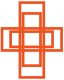 Prière Universelle
Accueille aux creux de tes mains, 
la prière de tes enfants.
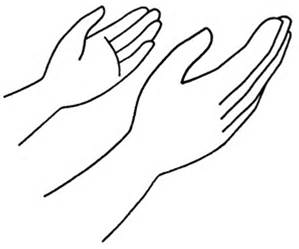 Offertoire: Ô prends mon âme (1/3)
1- Ô prends mon âme prends-là, Seigneur
Et que ta flamme brûle en mon cœur.
Que tout mon être vibre pour toi
Sois seul mon maître, ô divin roi.

Source de vie, de paix d'amour
Vers toi je crie la nuit, le jour
Guide mon âme, sois mon soutien
Remplis ma vie, toi mon seul bien.
Offertoire: Ô prends mon âme (2/3)
2- Du mal perfide, ô garde-moi
Sois seul mon guide, chef de ma foi
Quand la nuit voile tout à mes yeux
Sois mon étoile, brille des cieux.

Source de vie, de paix d'amour
Vers toi je crie la nuit, le jour
Guide mon âme, sois mon soutien
Remplis ma vie, toi mon seul bien.
Offertoire: Ô prends mon âme (3/3)
3- Voici l'aurore d'un jour nouveau
Le ciel se dore de feux plus beaux
Jésus s'apprête, pourquoi gémir
Levons nos têtes, il va venir.

Source de vie, de paix d'amour
Vers toi je crie la nuit, le jour
Guide mon âme, sois mon soutien
Remplis ma vie, toi mon seul bien.
Prière sur les offrandes
Le célébrant dit:
Priez, frères et soeurs: que mon sacrifice, qui est aussi le vôtre, soit agréable à Dieu le Père Tout-puissant

Le peuple se lève et répond:
“Que le Seigneur reçoive de vos mains ce sacrifice à la louange et à a gloire de son nom, pour notre bien et celui de toute l’Eglise.”
Sanctus: Messe du Peuple de Dieu


Saint ! Saint ! Saint le Seigneur, 
Dieu de l’univers ! (bis)

Le ciel et la terre sont remplis de ta Gloire.
Hosanna,  au plus haut des cieux !
Béni soit celui qui vient au nom du Seigneur,
Hosanna au plus haut des cieux !
Prière eucharistique, acclamation du mystère de la foi
Le célébrant dit:
Il est grand le mystère de la foi

Le peuple  répond:

“Nous annonçons ta mort, Seigneur Jésus, nous proclamons ta réssurection, nous attendons ta venue dans la gloire”
Notre Père qui es aux cieux, 
que ton Nom soit sanctifié, que ton règne vienne;
Que ta volonté soit faite, sur la terre comme au ciel. Donne-nous aujourd’hui notre pain de ce jour,Pardonne-nous nos offenses, comme nous pardonnons aussi à ceux qui nous ont offensés. 
Ne nous laisse pas entrer en tentation,Mais délivre-nous du mal.
Car c’est a Toi, qu’appartiennent le règne la puissance et la gloire, pour les siècles des siècles, 
Amen.
Agneau de Dieu: Messe du Peuple de Dieu
Agneau de Dieu qui enlève le péché du monde, prends pitié de nous , 
prends pitié de nous. (bis)

Agneau de Dieu qui enlève le péché du monde, donne-nous la paix , 
donne-nous la paix.
Nous souhaitons vous rappeler que seules les personnes ayant fait leur première communion sont autorisées à communier. Dans le cas contraire, vous êtes invités à vous présenter les bras croisés sur le torse pour recevoir une bénédiction.
 
友情提示：只有己经初领圣体的基督徒教友才可以领受圣体。如果您这没有初领圣体，您可以双手交叉成 X 形，置于胸前，前往接受祝福。
 
Please be reminded that only baptized christians who have received First Holy Communion may receive Holy Communion. If you have not received First Holy Communion, you may approach the alter with your hands folded across the chest in an X in order to receive a blessing.
Communion: nous T’avons reconnu, Seigneur (1/4)
1. Nous t’avons reconnu, Seigneur, 
à la fraction du pain, Notre cœur est tout brûlant 
quand nous venons jusqu´à toi, Fortifie notre foi, ô Christ, 
en cette communion, Fais de nous un seul corps, 
uni en un seul esprit !
[Speaker Notes: GGGGG]
Communion: nous T’avons reconnu, Seigneur (2/4)
2. Nous venons t’adorer, Seigneur, 
en partageant le pain,Notre Roi, notre Pasteur, 
Jésus notre Rédempteur !Tu découvres ta gloire, ô Christ, 
en cette communion,Ouvre-nous le chemin, 
reçois-nous auprès de toi.
[Speaker Notes: GGGGG]
Communion: nous T’avons reconnu, Seigneur (3/4)
3. Par l’Esprit, apprends-nous Seigneur 
à contempler ton Corps,Tu es là, vraiment présent 
en ta sainte Eucharistie.Tu te livres en nos mains, ô Christ, 
en cette communion :"Mon Seigneur et mon Dieu, 
Jésus, ma vie et ma joie !"
[Speaker Notes: GGGGG]
Communion: nous T’avons reconnu, Seigneur (4/4)
4. Nous voici affamés, Seigneur, 
tout petits devant toi,Sous nos yeux, tu multiplies 
le pain qui donne la vie.Tu t’es fait nourriture, ô Christ, 
en cette communion,Conduis-nous au bonheur 
promis à tes serviteurs.
[Speaker Notes: GGGGG]
Sortie: Tu as porté celui qui porte tout
Tu as porté celui qui porte tout,Notre Sauveur en ton sein a pris chair,Porte du ciel, Reine de l’univers,O Marie, nous te saluons !
1. Par amour, ton Dieu t’a choisie,Vierge bénie.Le Seigneur exulte pour toi,Tu es sa joie !
Sortie: Tu as porté celui qui porte tout
Tu as porté celui qui porte tout,Notre Sauveur en ton sein a pris chair,Porte du ciel, Reine de l’univers,O Marie, nous te saluons !
2. Tu accueilles, servante de Dieu,L’ange des cieux.La promesse en toi s’accomplit :Tu as dit « oui » !
Sortie: Tu as porté celui qui porte tout
Tu as porté celui qui porte tout,Notre Sauveur en ton sein a pris chair,Porte du ciel, Reine de l’univers,O Marie, nous te saluons !
3. L’Esprit Saint est venu sur toi,Élue du Roi ;Tu nous donnes l’Emmanuel,Ève nouvelle !
Sortie: Tu as porté celui qui porte tout
Tu as porté celui qui porte tout,Notre Sauveur en ton sein a pris chair,Porte du ciel, Reine de l’univers,O Marie, nous te saluons !
4. Mère aimante, au pied de la croix,Tu nous reçois.Par Jésus nous sommes confiésÀ ta bonté !
Bon dimanche à tous !
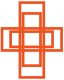 Paroisse St Michel